Návratnost investic Bod 2.7 šablony projektu
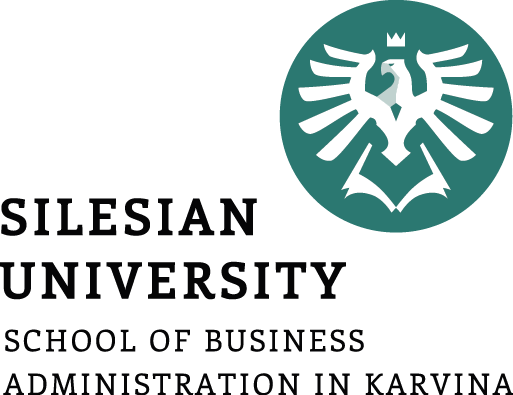 Seminář 10 / 24-11-2022
Lucie Reczková
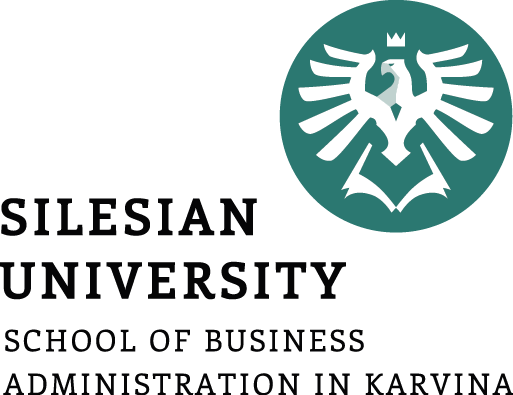 Obsah dnešního semináře
Kontrola a zpětná vazba práce z minulého/minulých semináře/ů
Bod 2.6 Stanovení nákladů projektu
Bod 4. Hlavní rizika projektu


Váš dnešní úkol – 2.7 stanovit návratnost investic projektu
2.6.4. Rozpočet na rizika
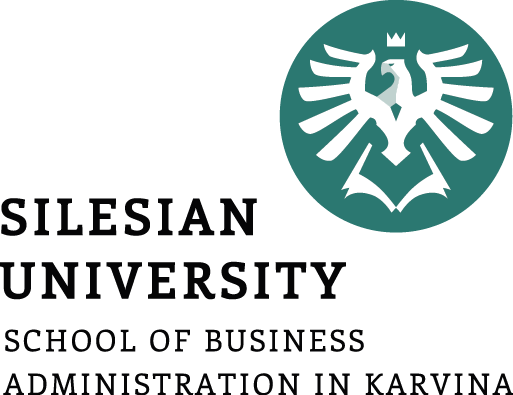 obsahuje hlavní hrozby a případná opatření pro vznik dané hrozby vyčíslená v Kč (informace z analýzy rizik)
 konkrétní opatření (jejich nákladová náročnost) pro případ eliminace rizika, když nastane
Tento rozpočet si budete tvořit při tvorbě bodu 4.1 Analýza rizik viz PP Seminář 8. 10-11-2022
Co je návratnost investic
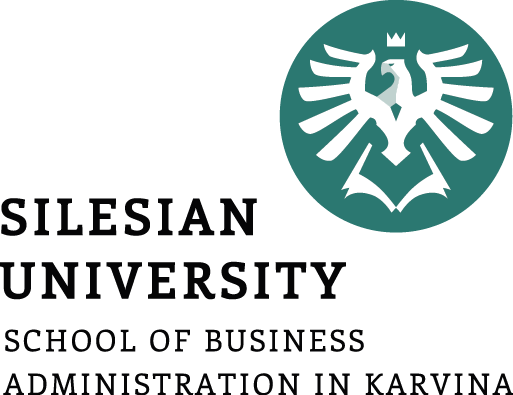 Srovnání celkových přínosů projektu s jeho náklady.

Posouzení investice nám ukáže, jak dobře bude projekt financovaný. 

Každý projekt je unikátní a proto nelze obecně stanovit, která metoda je vhodnější.

Výběr metody          dle typu a zaměření projektu na výstupy (benefity).
Metoda výnosnosti investic ROI
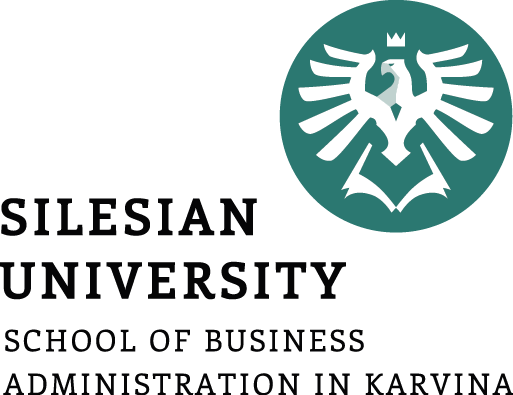 ROI (Return on Investment). 
 Cílovým efektem je zde zisk.
 Nezohledňuje časovou 
hodnotu peněz
 Neznáme přesně výnos v 
budoucnosti
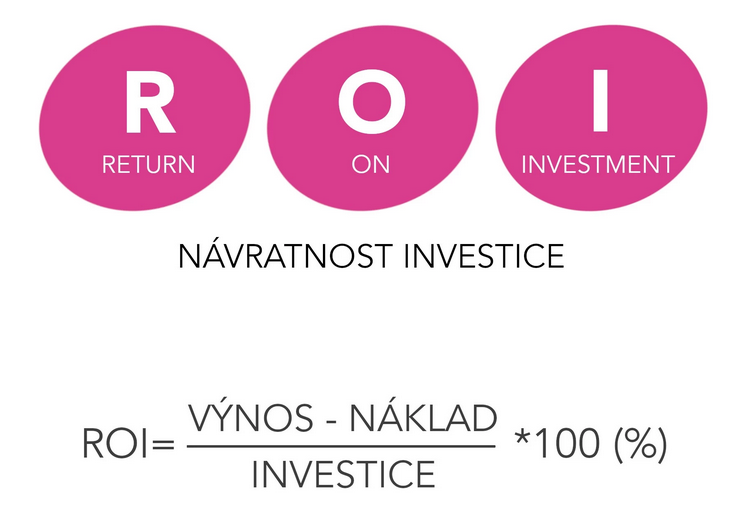 https://www.evolutionmarketing.cz/marketingovy-slovnik/roi/
Metoda výnosnosti investic ROI
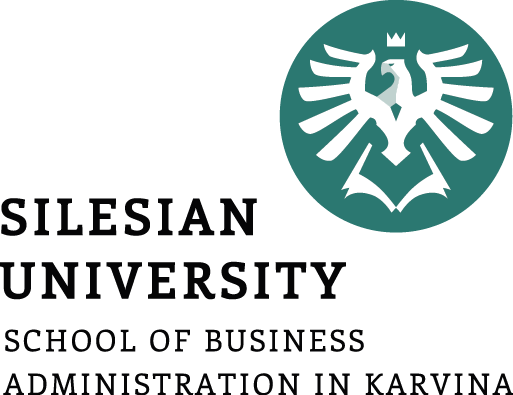 ROI (Return on Investment). 
 výsledek v %, 

 ROI < 0 projekt je ztrátový
 ROI ≥ 0 projekt přijatelný
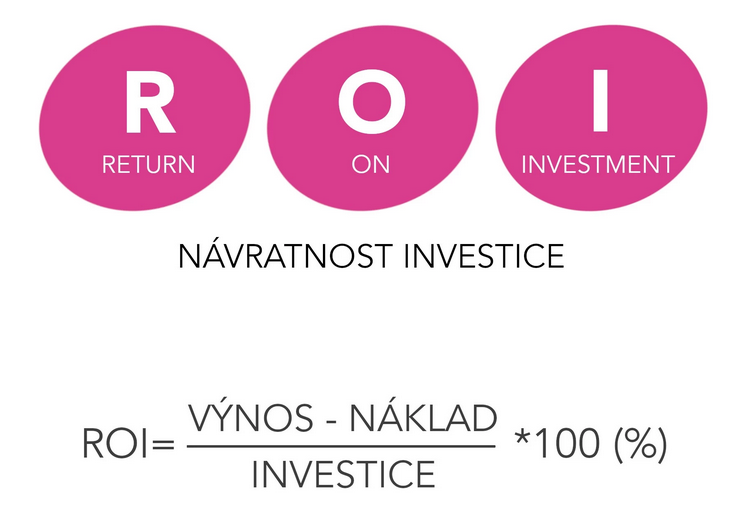 https://www.evolutionmarketing.cz/marketingovy-slovnik/roi/
ROI - Příklad
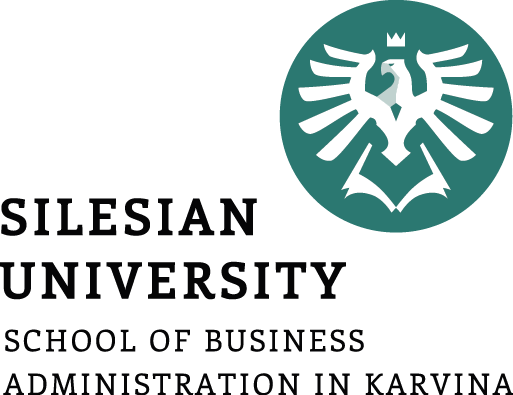 U projektu je zisk tvořen z prodeje lístků. 
 Očekávaný minimální počet prodaných lístků činí 7 000, jedna vstupenka 1 000 Kč, zisk činí 7 000 000 Kč. 
 Investice činí 5 000 000 Kč.

	I = velikost investičních výdajů, 5 000 000Kč.
    ROI = (7 000 000-5 000 000)/ 5 000 000 = 0,4
	ROI = 0,4*100 = 40%           ROI > 0 Projekt je přijatelný.
https://www.evolutionmarketing.cz/marketingovy-slovnik/roi/
Metoda doby splacení – Payback (PB) Method
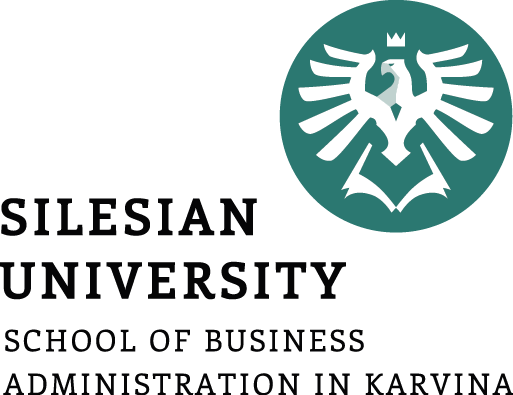 Prostá doba návratnosti 
V případě, že roční hotovostní tok (CF) je stále stejný, je možné výpočet prosté doby návratnosti PB  použít vztah:

I = velikost investičních výdajů
CF =	roční hotovostní tok 
PB = počet let
Metoda doby splacení (PB Method) - Příklad
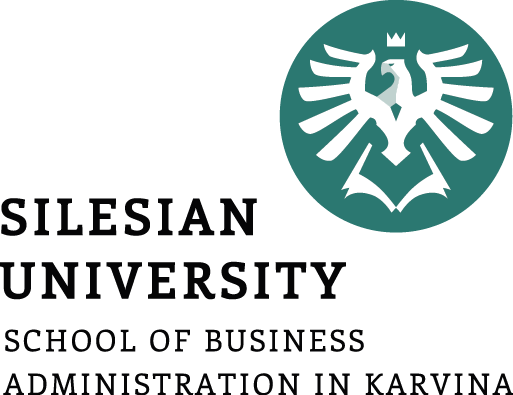 Investice do výrobní haly je 1 236 100 Kč.
 Výrobní hala přinese hotovostní tok (CF) 309 025 Kč každý rok.
 Za jak dlouho se nám investice vrátí?

   1 236 100 / 309 025 = 4 roky
 PB = 4 roky
Metoda doby splacení (PB Method) – hotovostní toky nejsou stejné každý rok
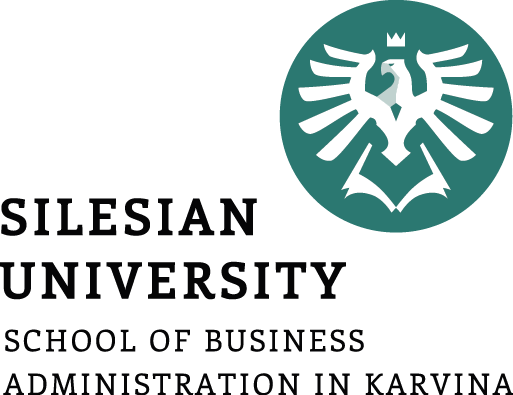 Investice do produktové řady je 1 454 000 Kč.
 Investoři předpokládají, že investice je splatná za 10 let a hotovostní toky jsou (CF): 1. rok 310 000 Kč, 2. rok 280 000 Kč, 3. – 10. rok 240 000 Kč.
 Za jak dlouho se nám investice vrátí?
n = počet let
I  = investice
Z = zůstatek na konci každého roku
CF = hotovostní tok
PB = n + (I – Zn)/CFn+1
Metoda doby splacení (PB Method) – hotovostní toky nejsou stejné každý rok
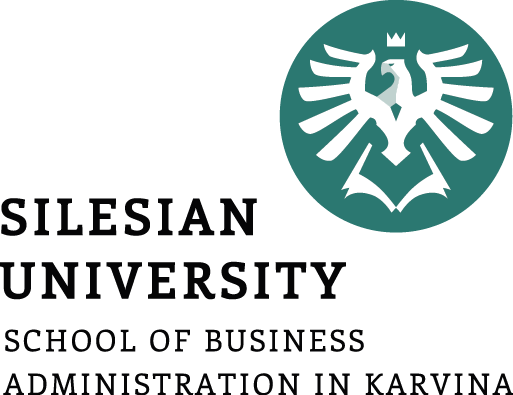 PB = n + (I – Zn)/CFn+1

PB = 5 + ( 1 454 000 – 1 310 000) / 240 000

PB = 5,6 let
Metoda doby splacení (PB Method) – rozhodování mezi variantami projektů
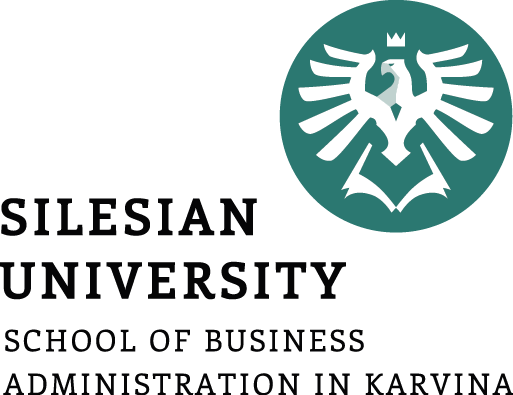 Jsou 3 varianty projektu. 
Který je z pohledu PB nejlepší? 
Který je naopak nejvýnosnější v dlouhodobém horizontu?
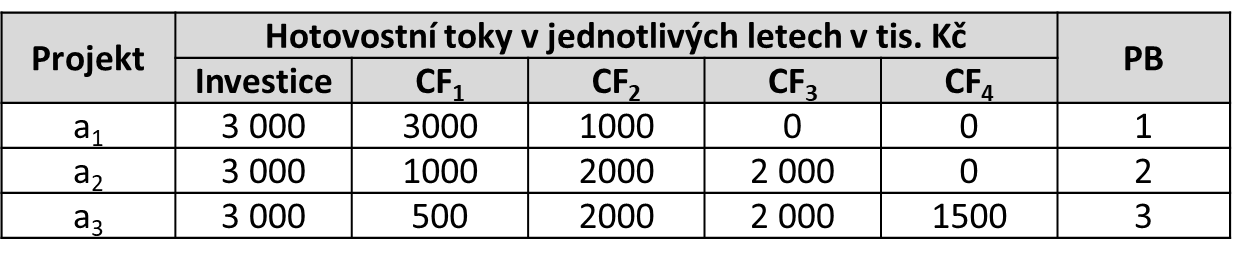 Metoda nákladů a užitku – Cost-Benefit Analysis
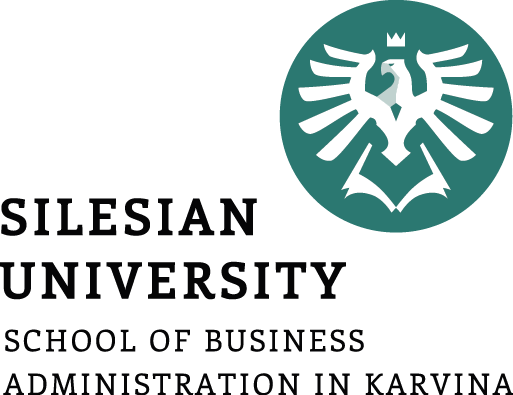 Používá se u analýz neziskových projektů.
Analýza nákladů a přínosů vychází ze souboru předem stanovených cílů projektu, přičemž všem pozitivním (přínosy) a negativním (náklady) účinkům na blahobyt přiřazuje peněžní hodnotu. 
Z těchto hodnot je pak vypočítaný čistý celkový přínos.
Metoda nákladů a užitku – Cost-Benefit Analysis
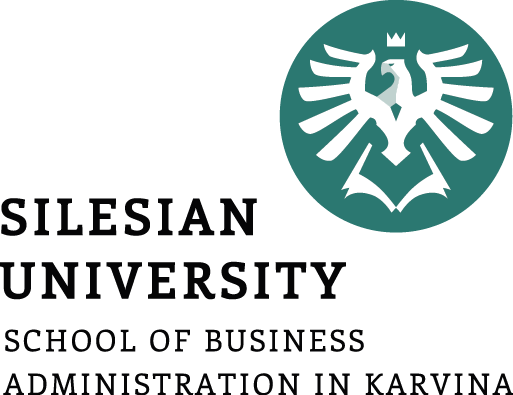 Přírůstkový přístup –porovnáváme scénář s projektem se základním scénářem bez projektu. 

Přírůstkový přístup vychází z těchto požadavků:
1. srovnávací scénář musí popsat, co by se stalo v případě neexistence projektu.
Metoda nákladů a užitku – Cost-Benefit Analysis
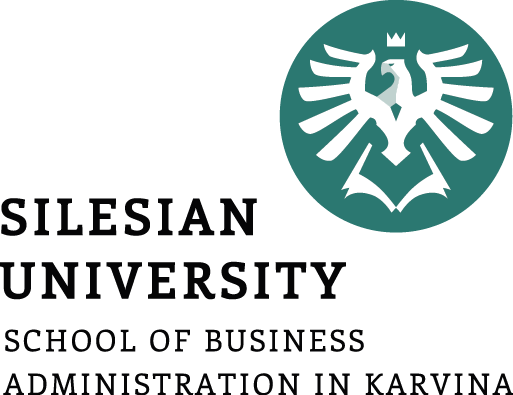 2. v případě investic zaměřených na zlepšení stávajícího stavu aktiva by měl zahrnovat náklady a výnosy/přínosy při zachování současného stavu, nebo max. malé adaptační investice, které by se uskutečnily v každém případě (minimální změny).
3. analýza nákladů a užitku zohledňuje rozdíl mezi peněžními toky ve scénáři s projektem a peněžními toky ve srovnávacím scénáři (bez projektu).
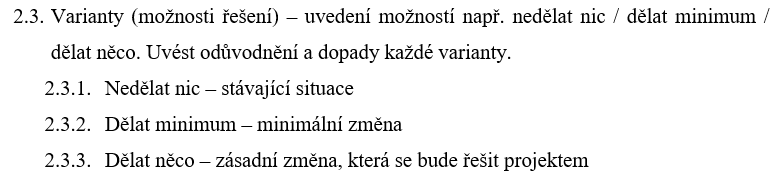 Metoda nákladů a užitku – Cost-Benefit Analysis - Příklad
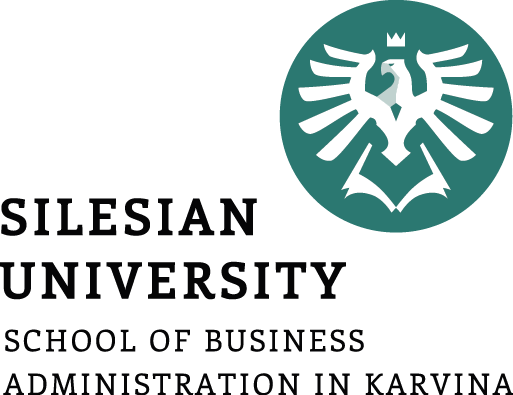 Zájezd do Paříže – za předpokladu stejných možností ubytování, stravy a vstupů
V rámci projektu cena = 4 100 Kč
Mimo projekt = 5 800 Kč
Rozdíl v ceně = 1 700 Kč.
Zájezd by byl v rámci tohoto projektu levnější, a to proto, že je cena dohodnuta individuálně s cestovkou a s finanční podporou OPF.
Metoda nákladů a užitku – Cost-Benefit Analysis - Příklad
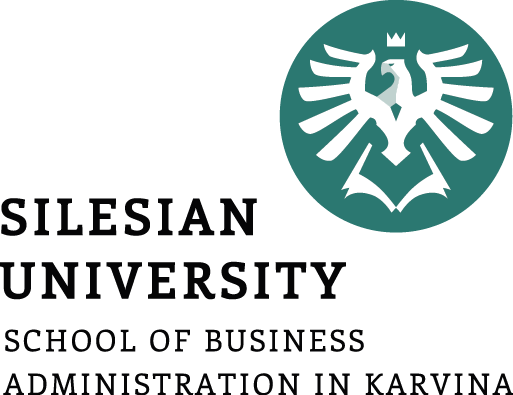 V rámci projektu = možnost komunikovat je benefit získaný tím, že se zájezdu zúčastníme, máme možnost komunikovat v cizím jazyce tam, ale také možnost seznámit se a v případě zájmu s novými lidmi komunikovat i nadále přes sociální sítě.
Mimo projekt = lze využít například služby jazykové školy, kde si můžeme platit pravidelné hodiny komunikace v cizím jazyce, ovšem cena této služby se pohybuje v rozmezí zhruba od 200 Kč - 1100 Kč.
V případě, že zájemce s námi pojede na tento zájezd, může se seznámit, najít si přátele, se kterými bude pravidelně komunikovat v cizím jazyce, kdyby takto však chtěl komunikovat i bez toho, aniž by se na zájezdu s někým seznámil, s největší pravděpodobností by si tuto službu musel zaplatit a vyšlo by ho to v průměru na 650 Kč za hodinu.
Vezmeme-li si příklad:
- komunikace v cizím jazyce s využitím našeho zájezdu = 0 Kč/měsíc
- komunikace v cizím jazyce bez využití našeho zájezdu = 2600 Kč/ měsíc.